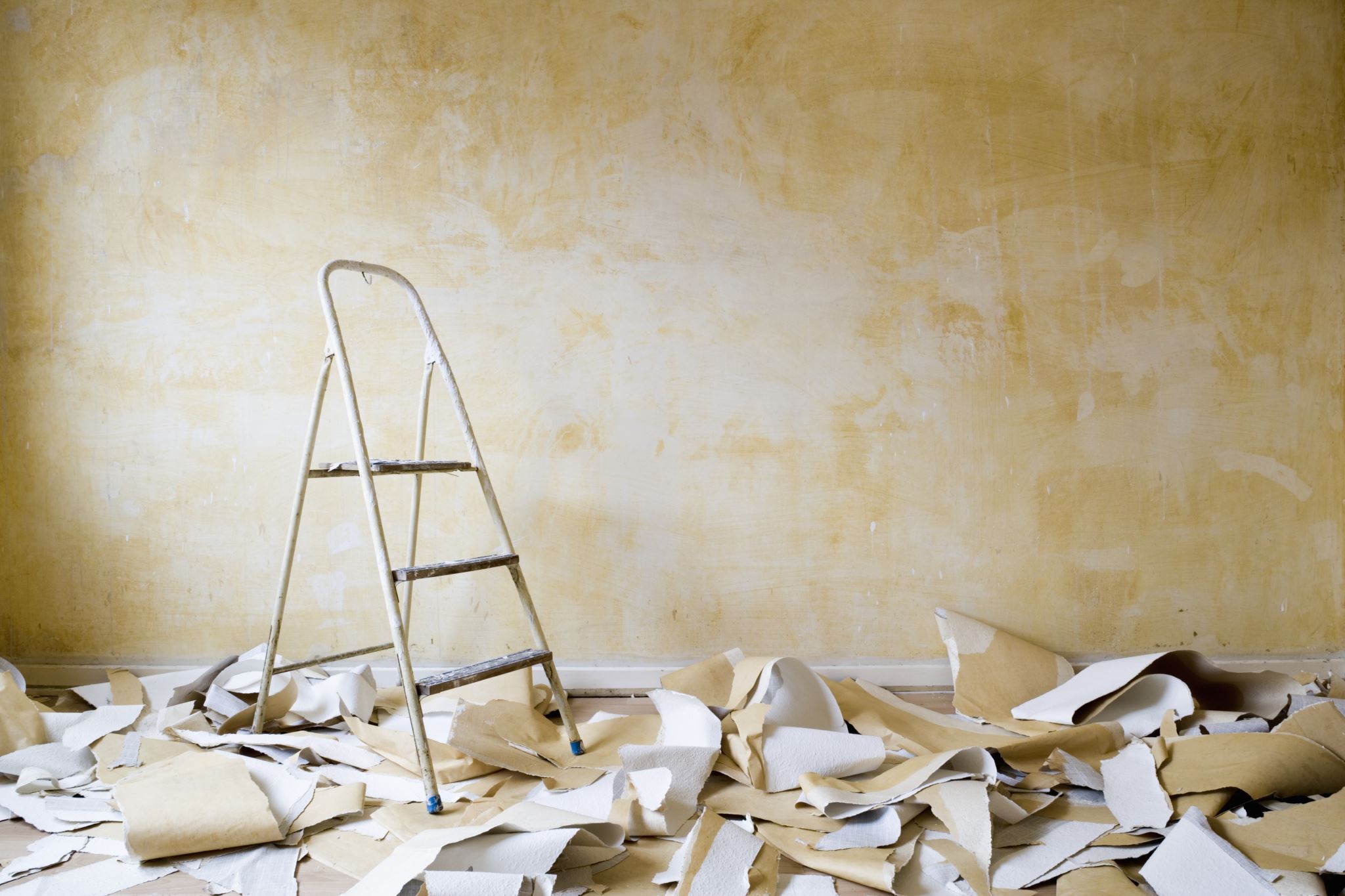 Renovace wc
Účastníci třídy M2.A pod supervizí MKC Praha
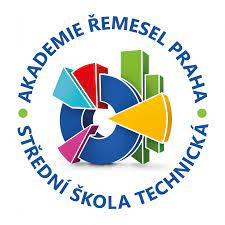 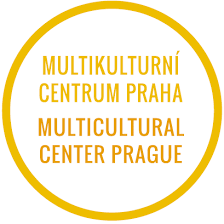 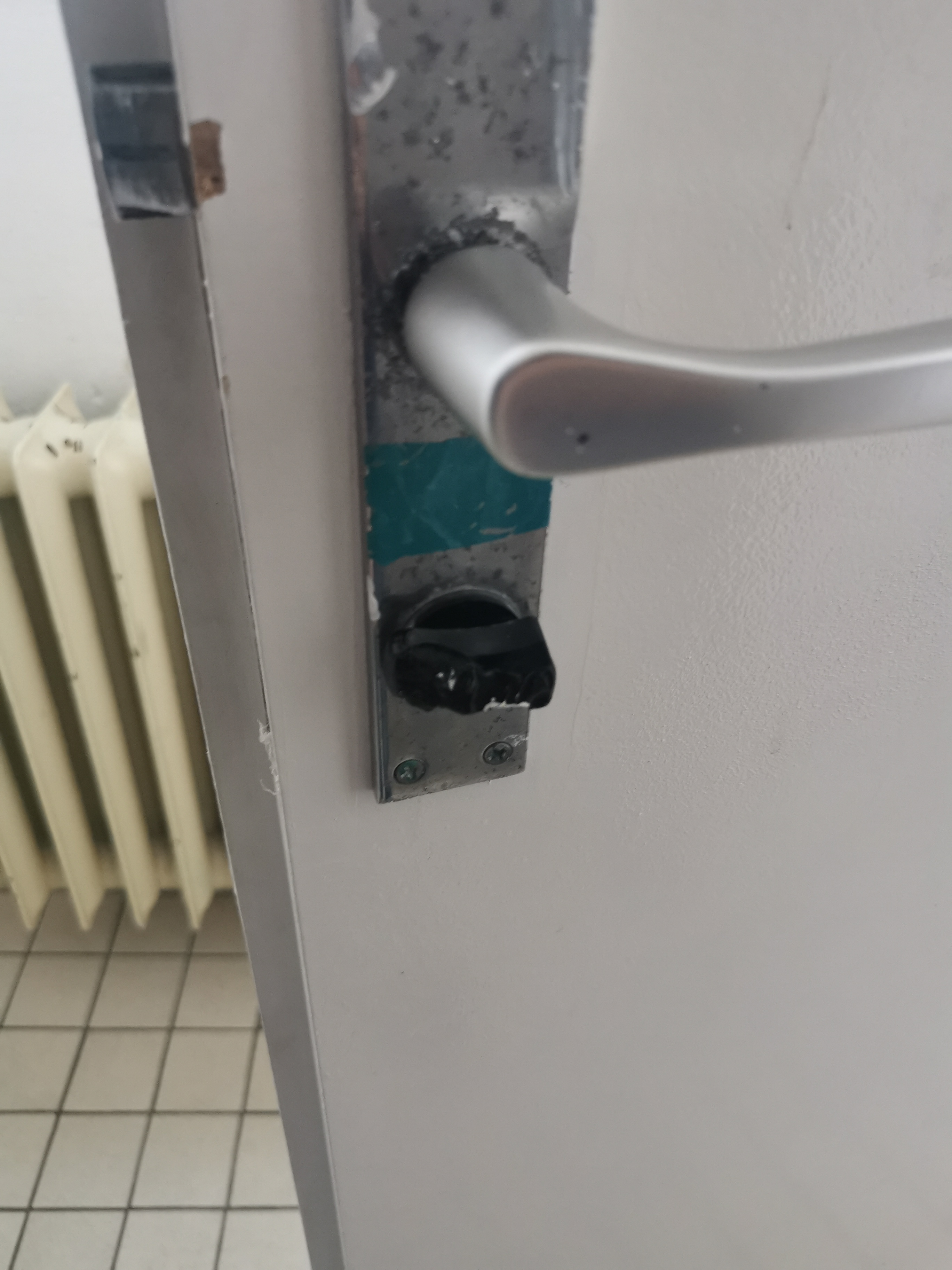 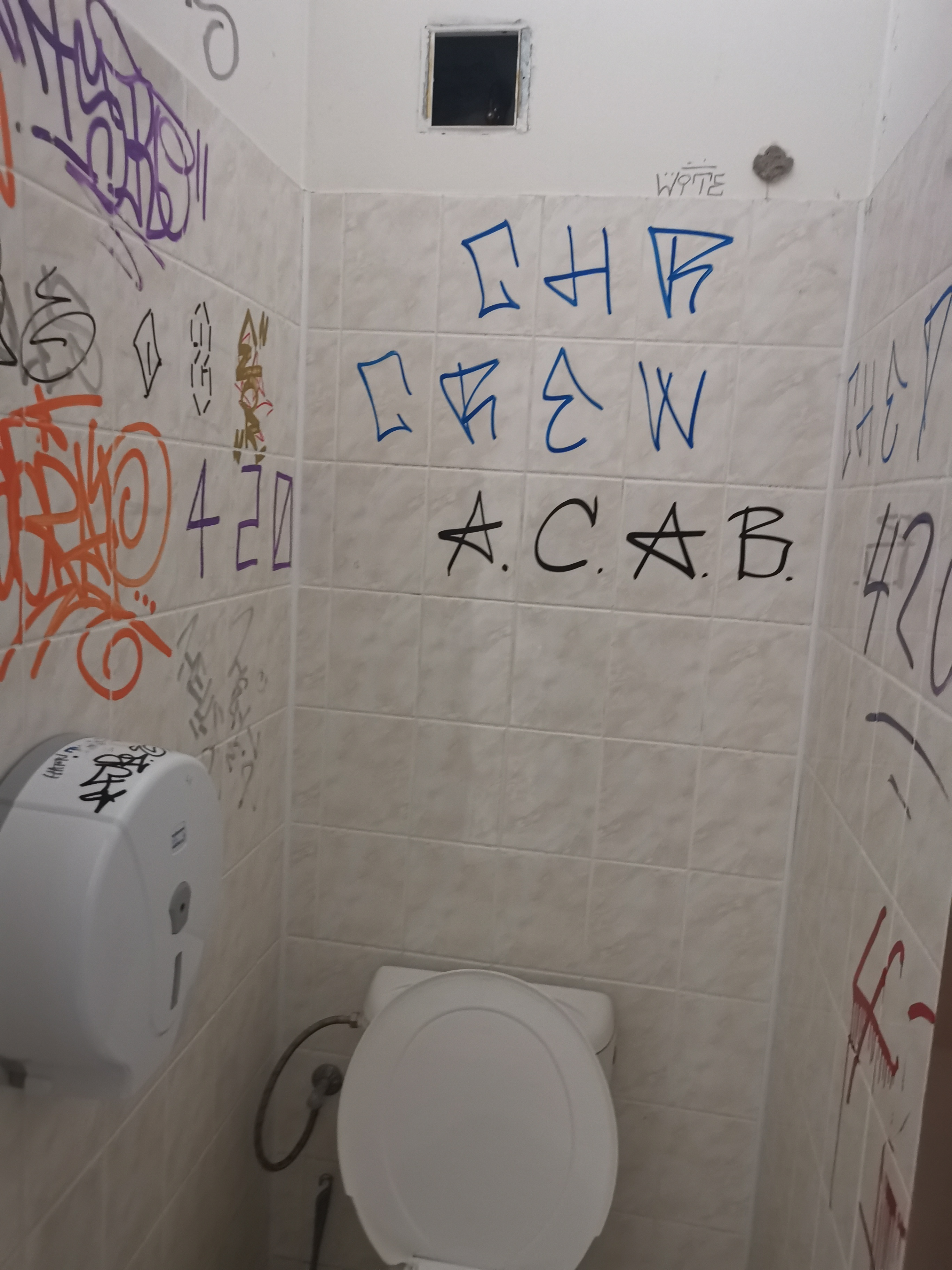 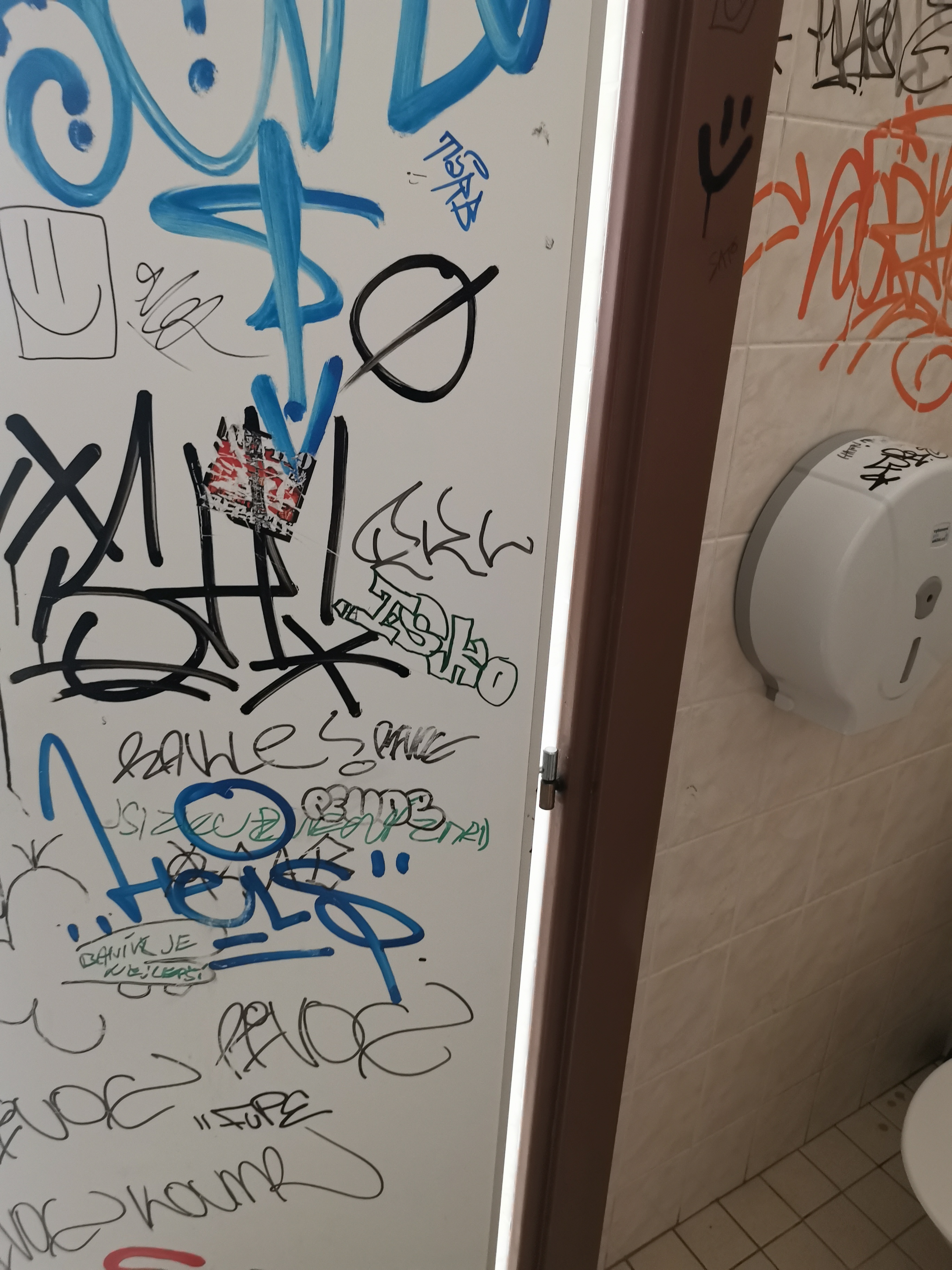 Program na renovaci WC
Současný stav je odstrašující: zdevastované zdi kabinky, zdi pomalované graffiti, nehygienické podmínky, žádné sokromí
Současný stav nedovoluje žákům školy WC používat z následujících důvodů
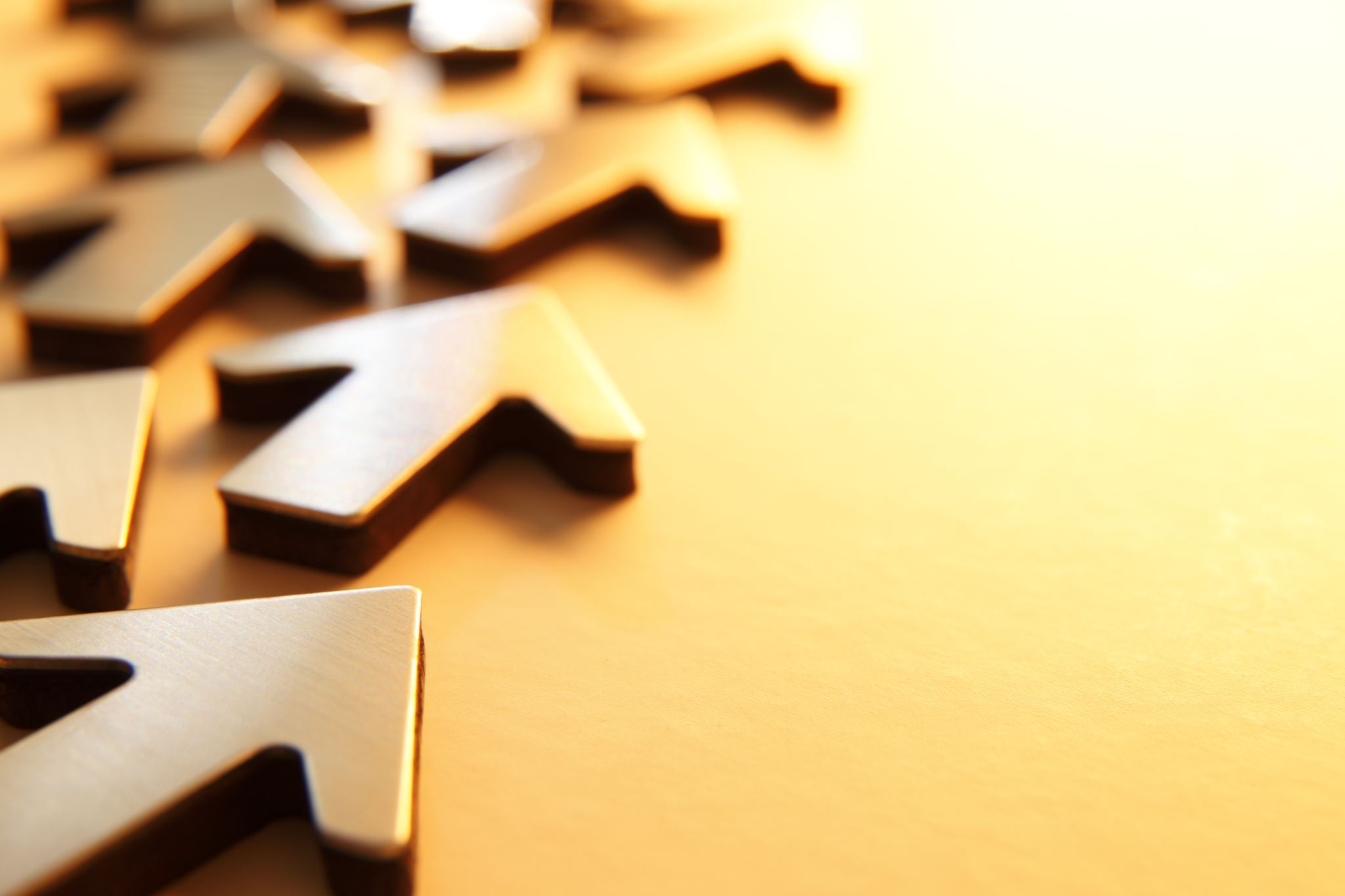 Navrhované kroky ke zlepšení
V prvním kroku proběhne rekonstrukce WC v I. patře budovy teoretické výuky
Supervize studentů maturitních oborů nad dodržováním čistoty a zamezení vandalismu
Po ověření systému rekonstrukce a navazující udržitelnosti čistoty a rekonstruovaného stavu v druhém kroku provést postupně rekonstrukci WC ve II. a III. patře.
Náš cíl
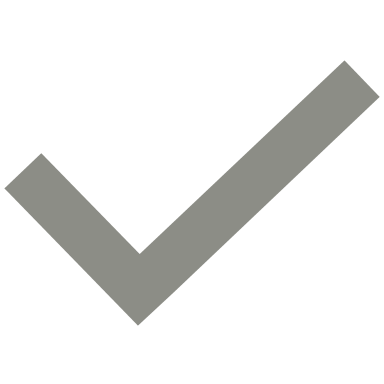 Postup
Získat souhlas s projektem rekonstrukce WC od vedení školy: AŘP-SŠT Zelený pruh, Praha 4
Získat finanční podporu projektu z fondů  AŘP-SŠT Zelený pruh, Praha 4
Získat potřebný materiál ze zásob odborného výcviku AŘP-SŠT Zelený pruh, Praha 4
Získat uvolnění žáků učebního oboru zedník pro rekonstrukci WC v rámci projektu
Zjištění povolení ze strany ředitelství AŘP-SŠT Zelený Pruh, Praha 4
Finance
Odhadovaný vzhled
Stěny by byly natřeny na bílo
Nová záchodová mísa
Stojan na toaletní papír
Zámek na dveře (pro zajištění soukromí)
tokto by mohlo vypadat wc po rekonstrukci
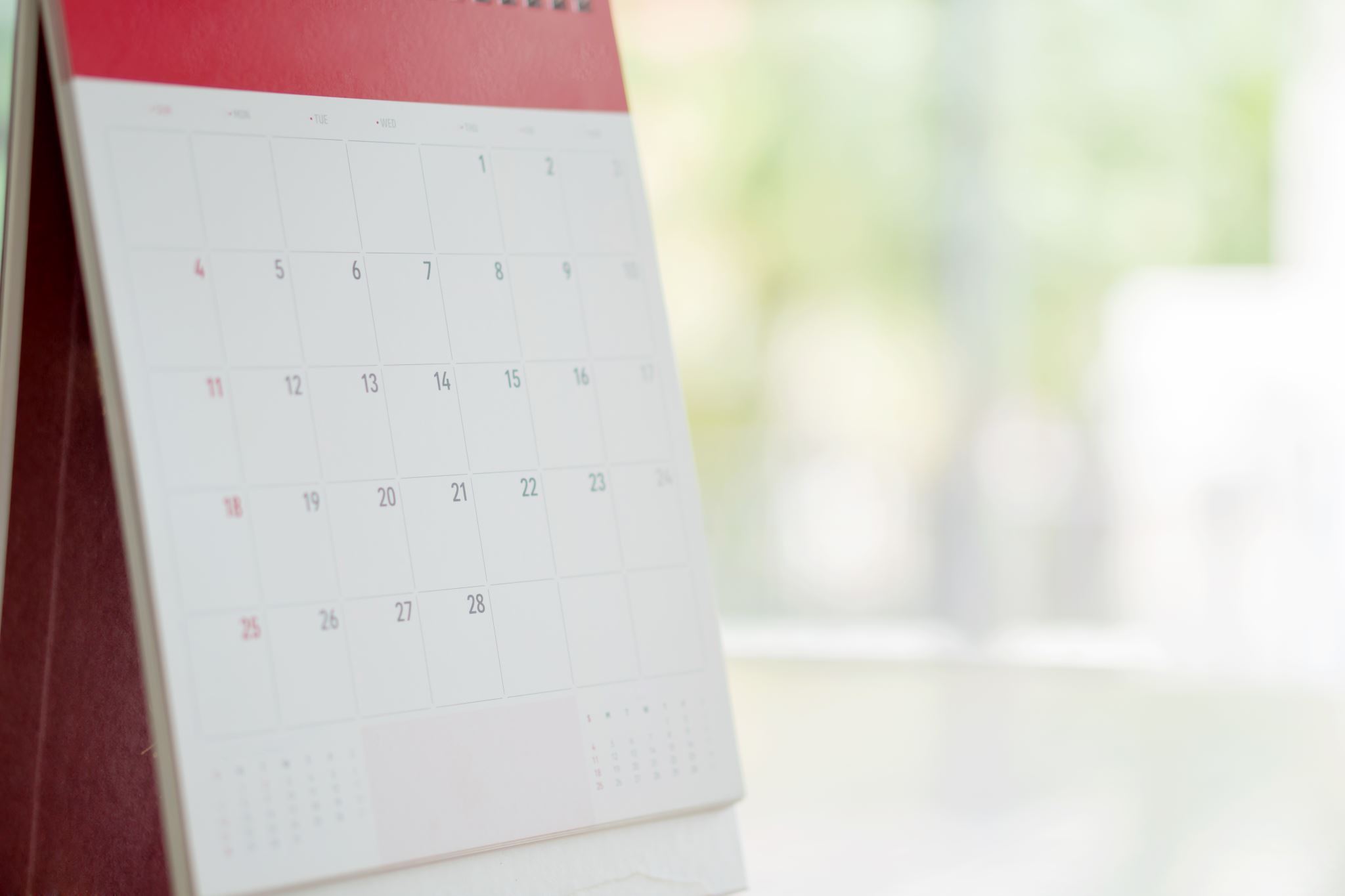 Přibližná doba rekonstrukce
Odhadovaná doba je zhruba 1 měsíc
Dodavatelé matreriáu
Dodavatel materiálu: odborné praxe školy AŘP-SŠT Zelený pruh, Praha 4
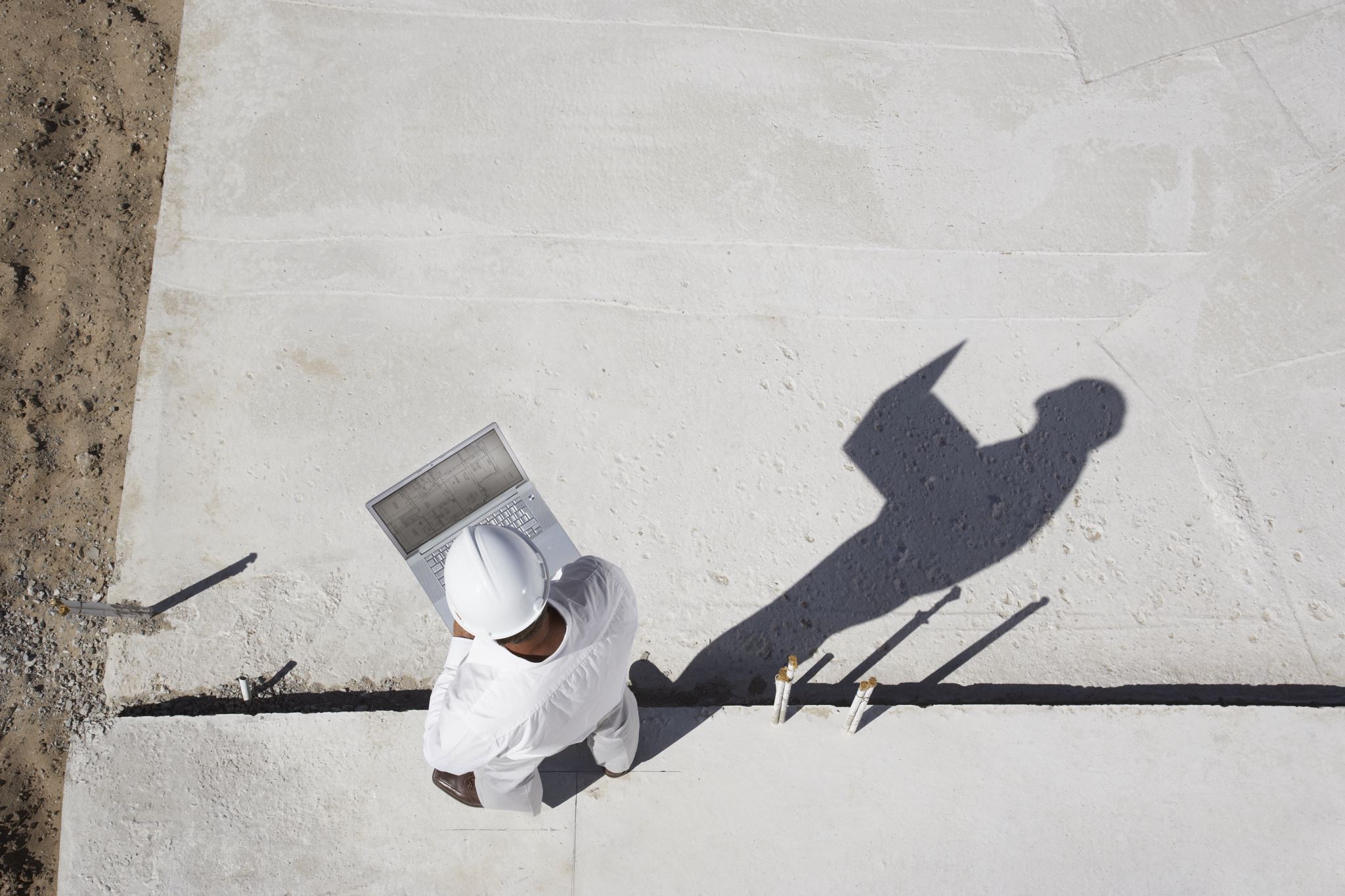 Konkrétní realizace
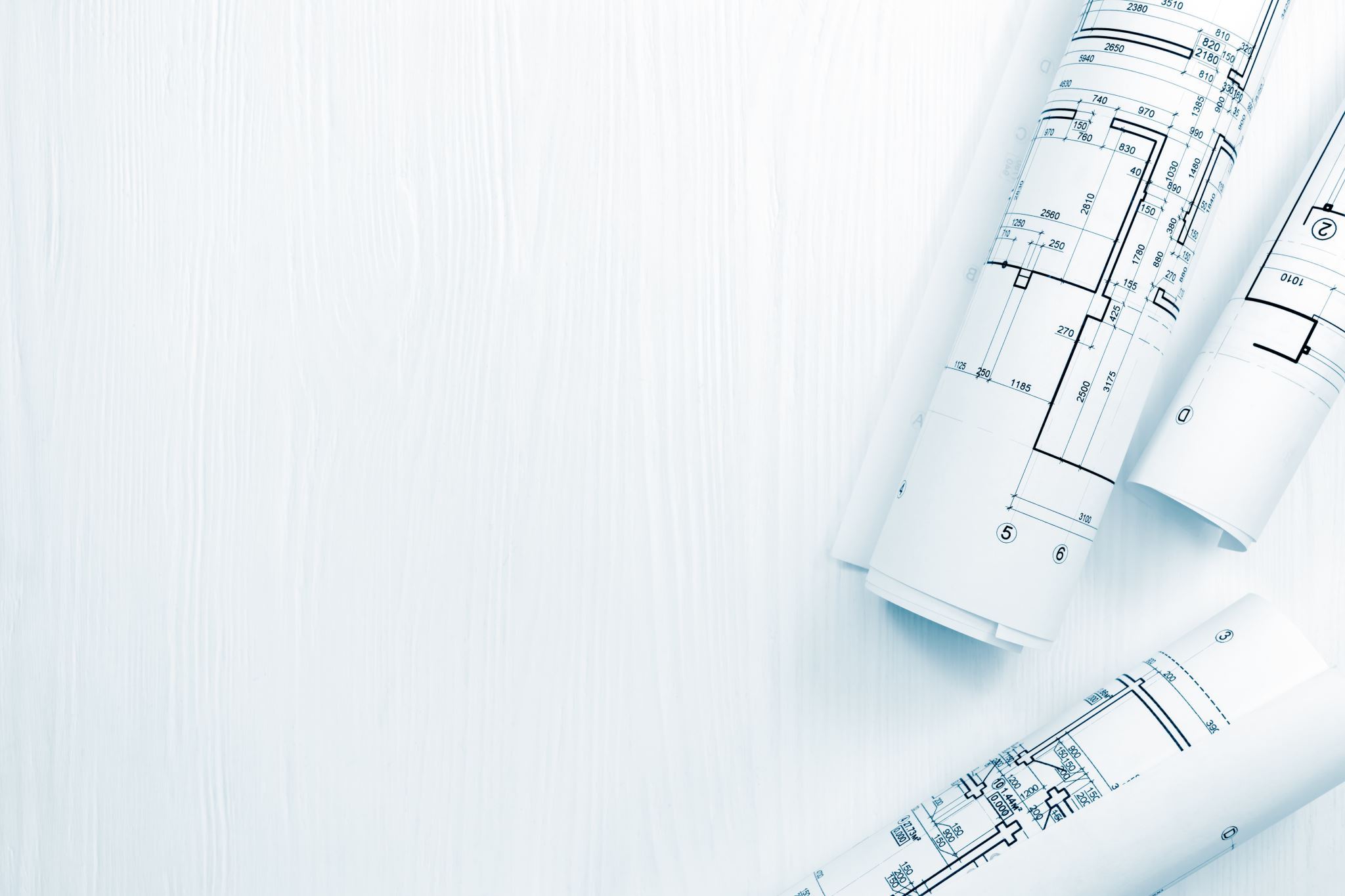 Kroky
Předneseme návrh vedení školy
Po souhlasu zajistíme materiál
Dohodneme si zajištění práce s mistry odborného výcviku
Dohodnutí společného času pro výpomoc žákům OV
Dokončení renovace
Postup vlastní renovace
Postup bude probíhat na 2 fáze
Příprava
realizace
fáze
odbourání původní instalace
montáž zátek technických odporů
2. fáze
Odstranění poškozených částí instalace a opotřebených povrchů (včetně původního lepidla)
nanesení penetrace 
nanesení štuku
rozhlazení štuku do roviny pomocí vody a hladítka
nanesení malířské penetrace
vymalování
úklid a instalace wc
Přibližné ceny materiálu
Dokončení renovace
Děkuji za pozornost
#MKC #AŘP-SŠT #Zelený Pruh #Facebook #Instagram #Twitter